Principles of MacroeconomicsFall 2019
Dr. Andrew L. H. Parkes

“A Macroeconomic Understanding for use in Business”
卜安吉
Money
October 23, 2019
Principles of Macroeconomics F19
2
The Fed
What are the three components of the Fed organization?

The Governors 
The Federal Reserve Banks
The Federal Open Market Committee
“The Fed” is the Central Bank (CB) of the U.S.A.
October 23, 2019
Principles of Macroeconomics F19
3
Three Tools of the Fed (CB)
Powell, Chair
Clarida, Vice Chair
Open Market Operations
Discount Rate
Reserve Requirement
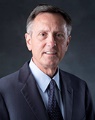 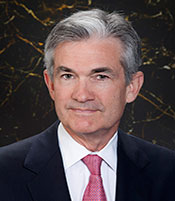 Currently there are 5 of 7 Federal Reserve Board Governors:
Quarles, Vice Chair of Supervision
Bowman
Baird
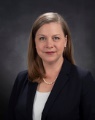 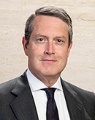 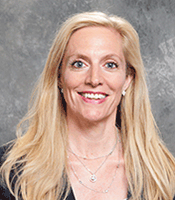 http://www.federalreserve.gov/aboutthefed/default.htm
October 23, 2019
Principles of Macroeconomics F19
4
1. Open Market Operations
Federal Open Market Committee (FOMC)
The 7 Board of Governors  (usually)
New York Fed Bank President
4 other Presidents of the 11 other Fed Banks

Buy and Sell U.S. Treasury Bills (Notes and Bonds too but mostly Bills) 
Their actions decrease/increase the interest rate (respectively). – called open market operations
October 23, 2019
Principles of Macroeconomics F19
5
2. Required Reserve Ratio
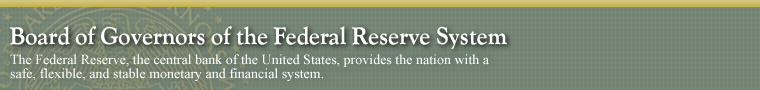 Set by the Governors – 
the Reserve Ratio is the percentage of checkable deposits that must be kept at the Federal Reserve District Bank in their District as cash.

The effect is that the cash is not available for banks to loan out.
October 23, 2019
Principles of Macroeconomics F19
6
3. Discount Window
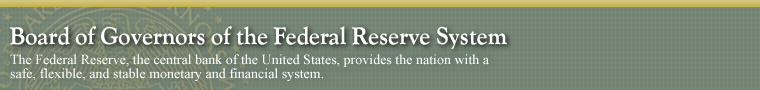 The Discount Window is not a physical place but means that commercial banks may borrow from the Fed at the Discount Rate.
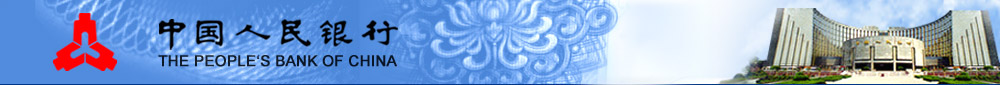 October 23, 2019
Principles of Macroeconomics F19
7
3. Discount Window
The “lender of last resort” function. 
The legislation in 1913 created the Fed in 1914, not in the constitution. 
Lending to banks was the central bank’s only role.
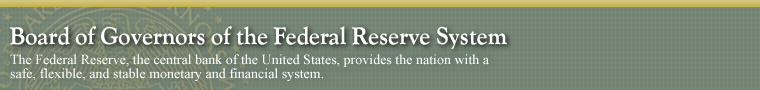 October 23, 2019
Principles of Macroeconomics F19
8
The Federal Reserve System
The Board of Governors
The Fed Banks
The Federal Open Market Committee (FOMC)
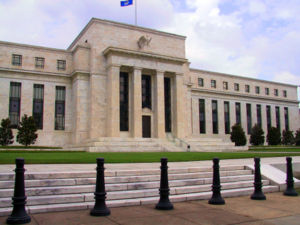 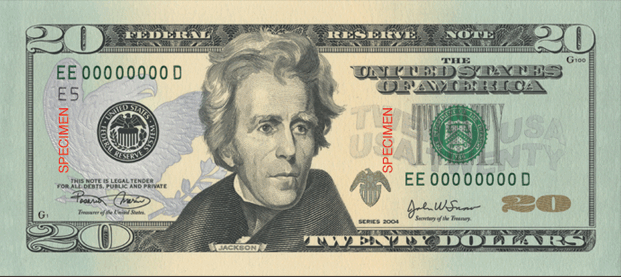 October 23, 2019
Principles of Macroeconomics F19
9
The Fed: The Board of Governors
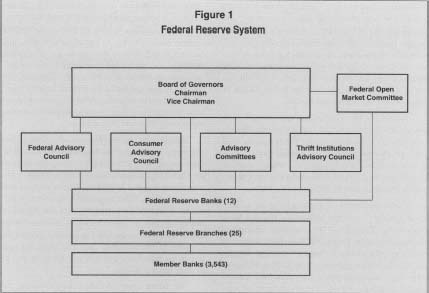 October 23, 2019
Principles of Macroeconomics F19
10
The Fed: The Fed Banks
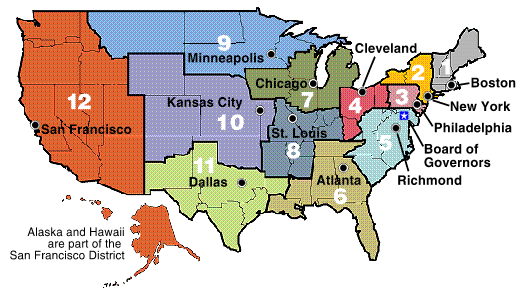 October 23, 2019
Principles of Macroeconomics F19
11
The Fed: The FOMC
The FOMC:
The Seven Governors, New York Fed President and 4 other Fed Presidents – 12 total members

Set Monetary Policy for the United States

In other words, the FOMC sets the “Federal Funds Rate” – The interest rate that banks borrow funds from each other
The “Fed Funds” rate determines the “Prime” rate or the interest rate that banks charge their “best” corporate customers
An Increase in the fed funds rate means borrowing is more “expensive.”  
A decrease?
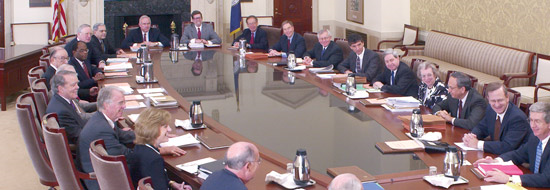 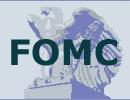 October 23, 2019
Principles of Macroeconomics F19
12
The Fed: The FOMC
2017 Committee Members

Janet L. Yellen, Board of Governors, Chair
William C. Dudley, New York, Vice Chairman
Lael Brainard, Board of Governors
Charles L. Evans, Chicago
Patrick Harker, Philadelphia
Robert S. Kaplan, Dallas
Neel Kashkari, Minneapolis
Jerome H. Powell, Board of Governors
Randal K. Quarles, Board of Governors

Alternate Members

Raphael W. Bostic, Atlanta
Loretta J. Mester, Cleveland
Mark L. Mullinix, First Vice President, Richmond
Michael Strine, First Vice President, New York
John C. Williams, San Francisco
Next Meeting: Oct 31- Nov 1, 2017       still
    1.00 - 1.25% ff rate?
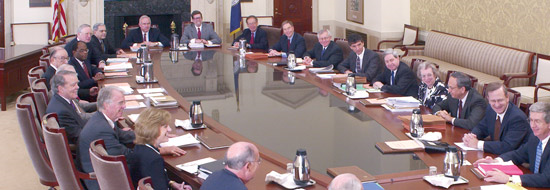 https://www.federalreserve.gov/monetarypolicy/fomc.htm
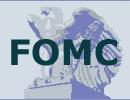 October 23, 2019
Principles of Macroeconomics F19
13
The Fed: The Chair
Where is it today?
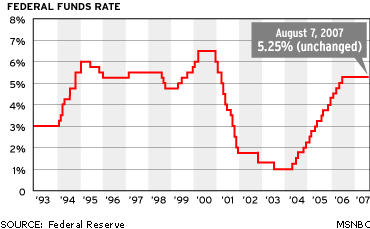 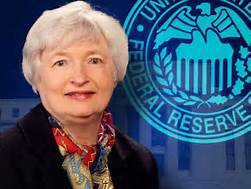 Janet Yellen
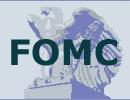 October 23, 2019
Principles of Macroeconomics F19
14
Fed’s quote from the minutes:
“Effective June 15, 2017, the Federal Open Market Committee directs the Desk to undertake open market operations as necessary to maintain the federal funds rate in a target range of 1 to 1¼ percent, including overnight reverse repurchase operations (and reverse repurchase operations …“
https://www.federalreserve.gov/monetarypolicy/files/fomcminutes20170614.pdf
October 23, 2019
Principles of Macroeconomics F19
15
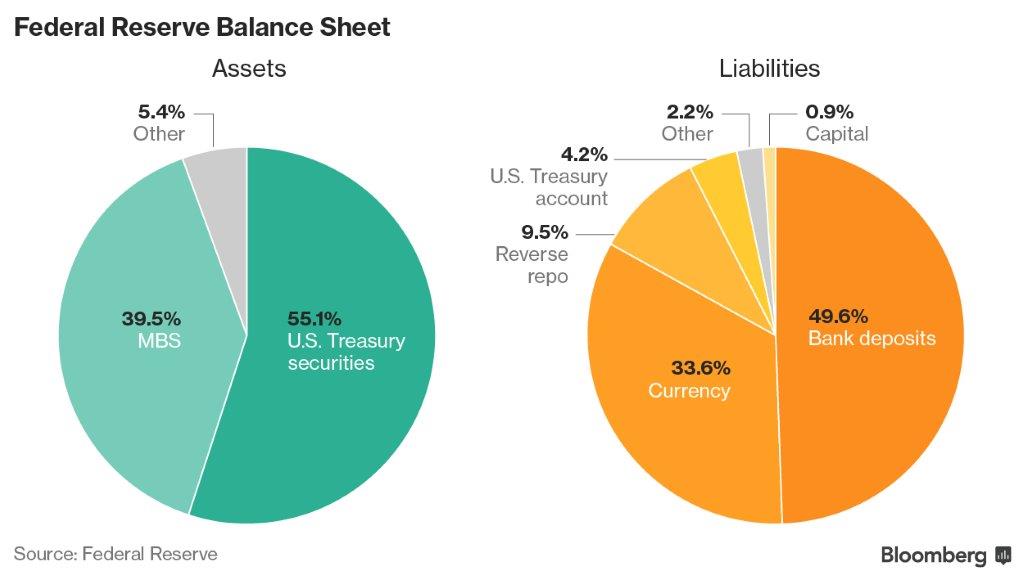 October 23, 2019
Principles of Macroeconomics F19
16
http://www.nytimes.com/2010/11/02/business/economy/02fed.html?_r=1&nl=&emc=a25
October 23, 2019
Principles of Macroeconomics F19
17
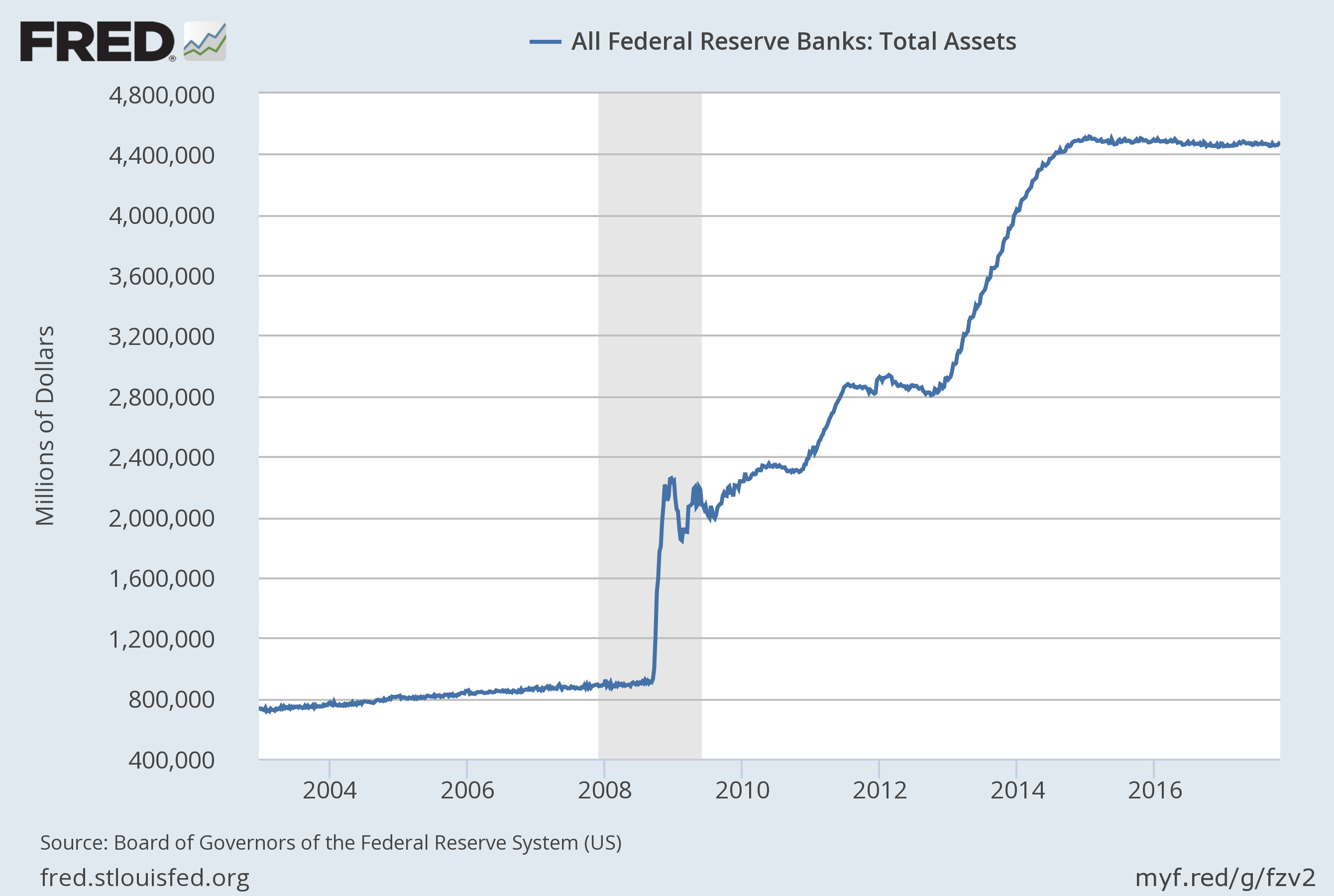 https://fred.stlouisfed.org/series/WALCL
October 23, 2019
Principles of Macroeconomics F19
18